Routable LZ hub
10.1.1.0/24
Routable LZ hub
10.1.2.0/24
LZ spoke
100.64.0.0/10
LZ spoke
100.64.0.0/10
Routable hub
10.1.0.0/24
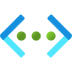 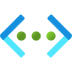 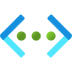 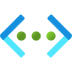 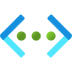 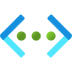 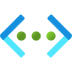 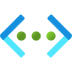 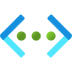 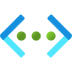 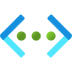 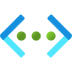 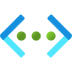 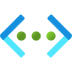 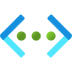 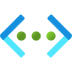 Landing zone A
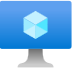 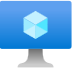 Virtual network 
peering
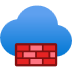 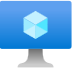 SNAT
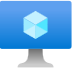 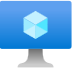 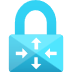 Landing zone B
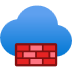 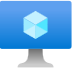 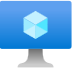 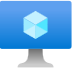 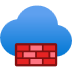 Virtual network 
peering
SNAT
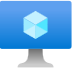 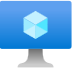 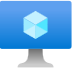 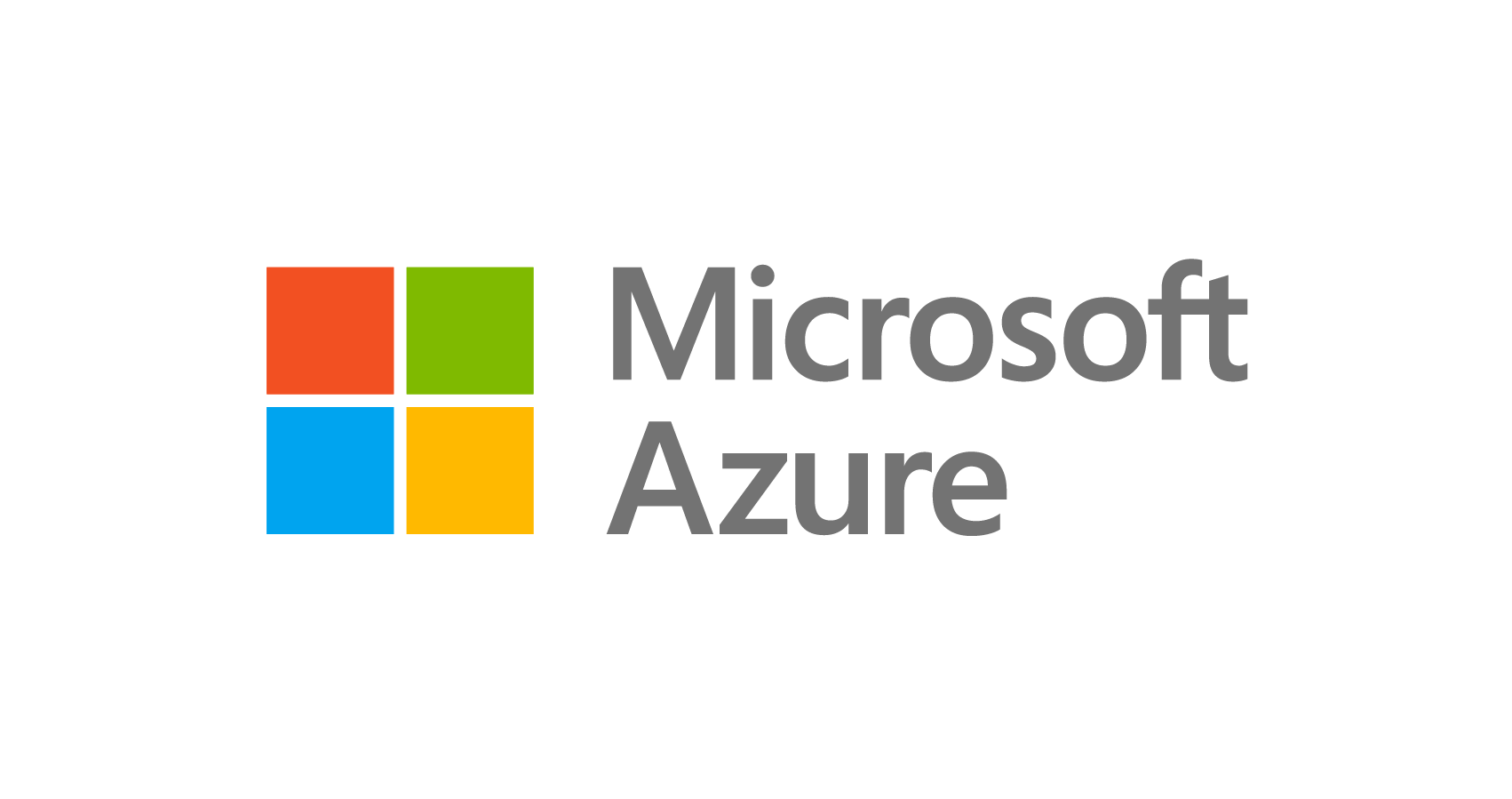